«Путешествие по отважной профессии»»
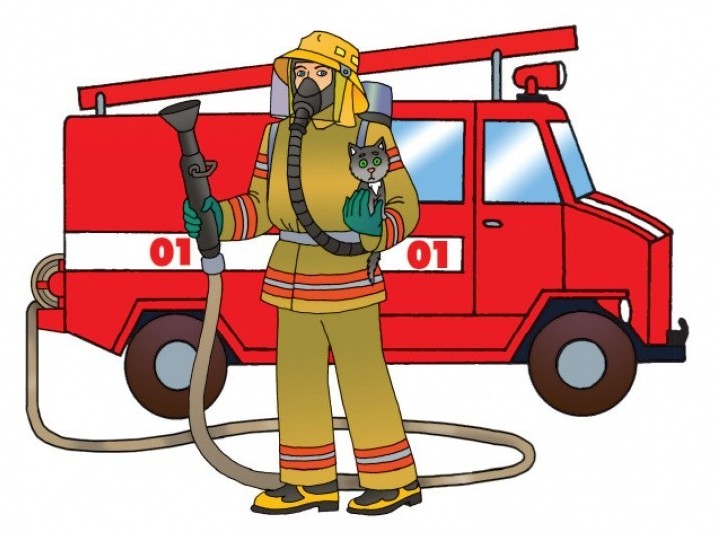 Составила: Алексеева Елена Викторовна
ГБДОУ № 37 
Невского района
С давних времён человек научился добывать огонь. Люди превратили языки горячего пламени в своих друзей и помощников. Они поняли, что огонь – это тепло, свет, пища, защита от врагов.
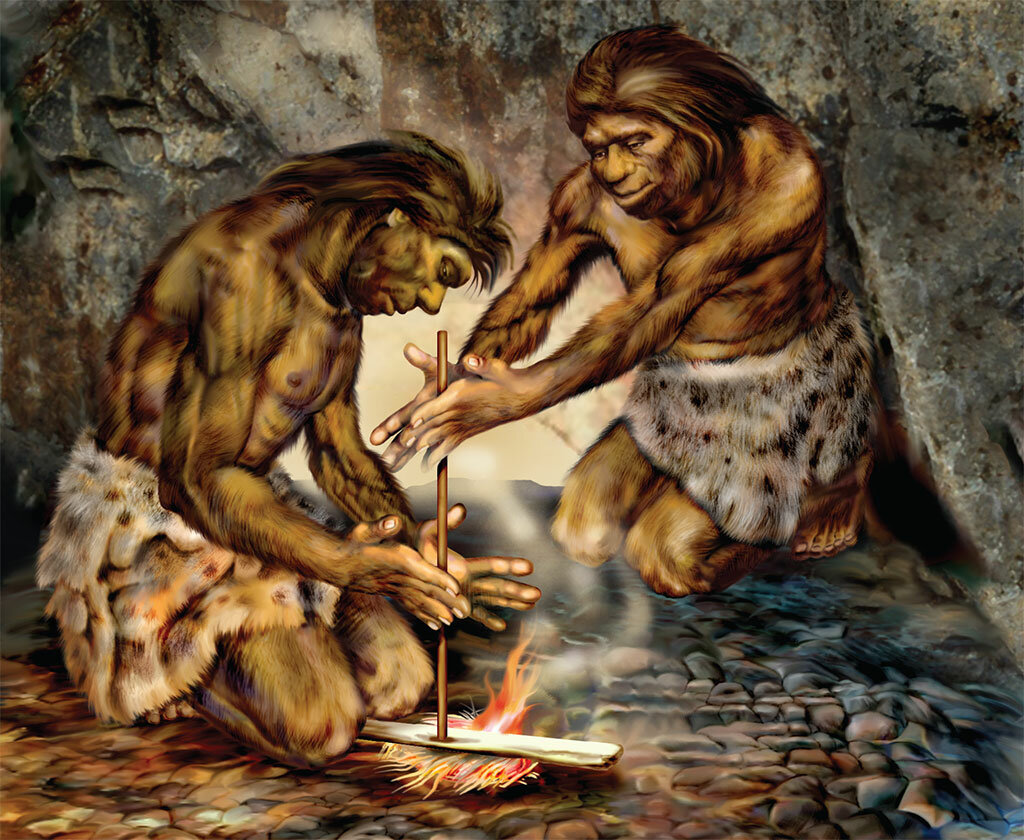 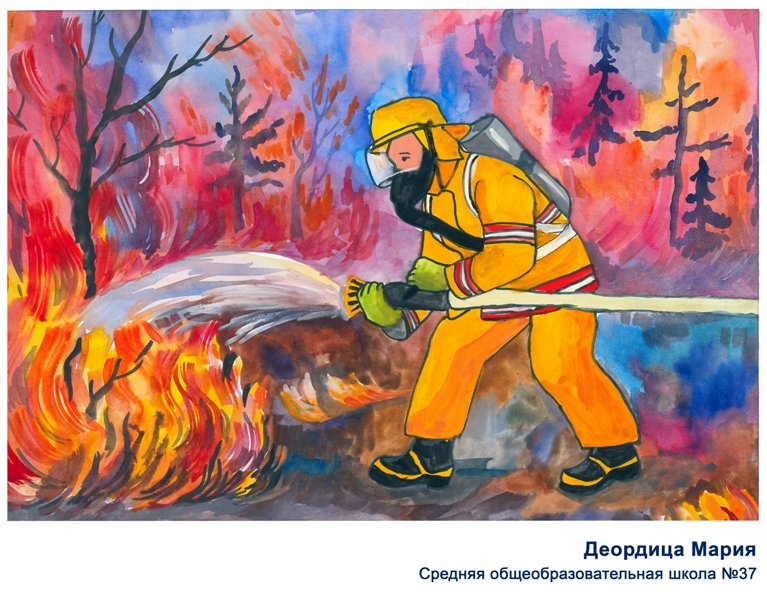 Но огонь бывает не только добрый, но и злой. Если человек будет неправильно обращаться с огнём, то произойдёт пожар. Огонь уничтожит всё на своём пути: и леса, и жилища, и людей.
Угадай, кто?
О тех сегодня будем говорить,
Кто людей спасает,
И по зову на пожар
Первым приезжает.
Пламя злое затушить –
Это их забота.
Жар бесстрашно погасить –
Вот у них работа.
Эти люди лучше всех!
Сильные и смелые,
Не боятся ничего
Мастера умелые!
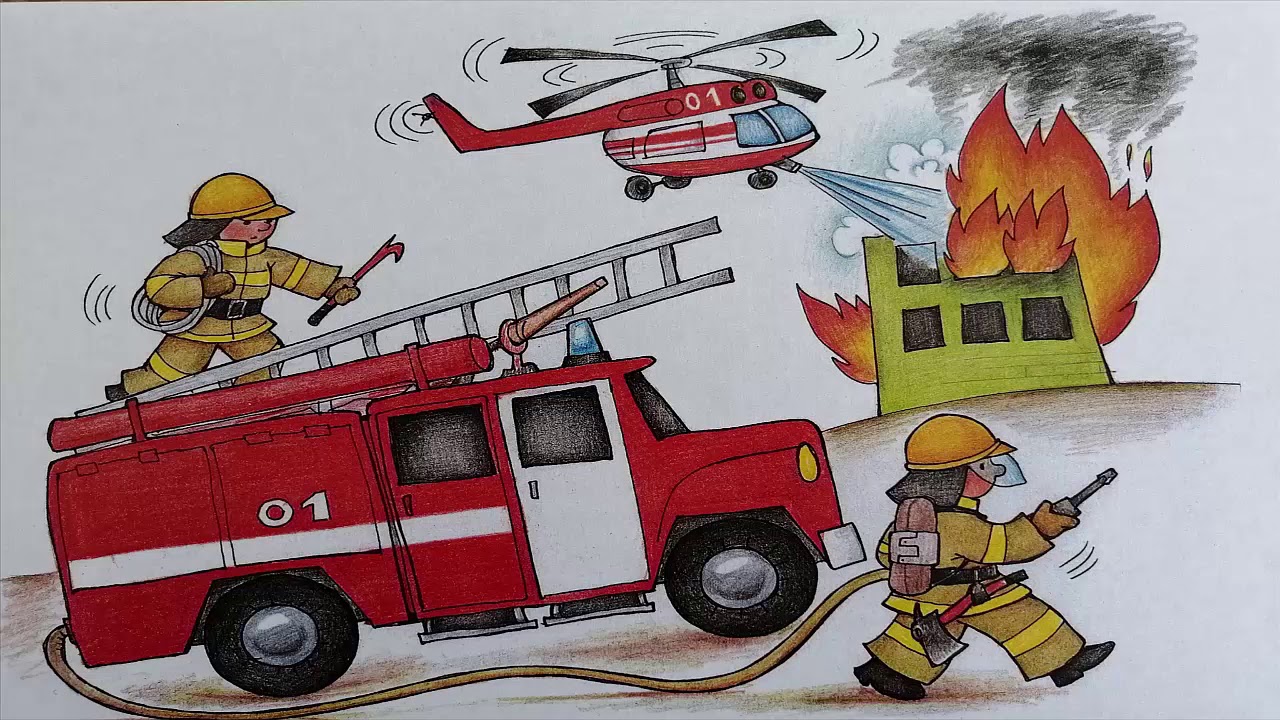 С силой бушующего огня очень сложно справиться. И вот тогда на помощь приходят люди, чья профессия – побеждать огонь, спасать людей, попавших в беду. И профессия эта называется ПОЖАРНЫЙ
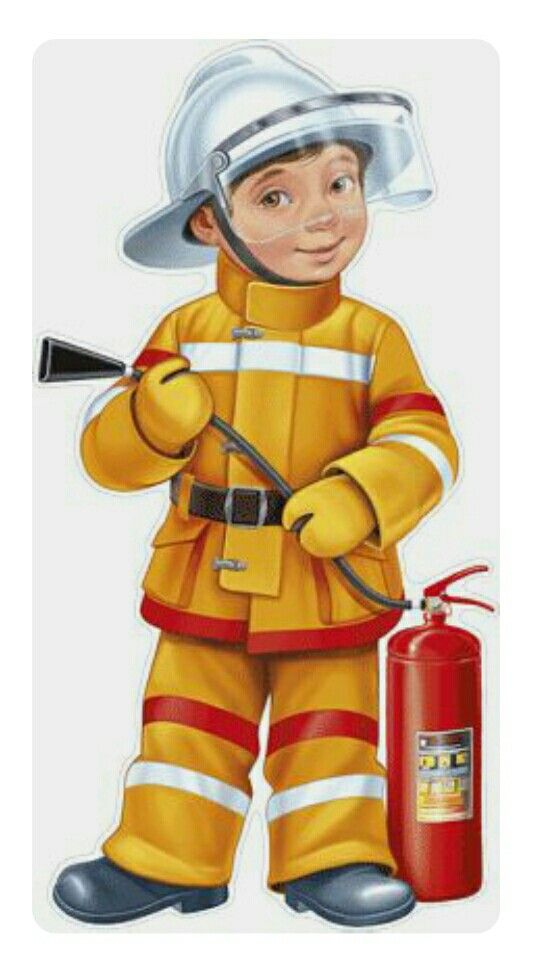 Сам не справишься с пожаром,
Этот труд не для детей!
Не теряя время даром,
«01» звони скорей!
Набирай умело,
Чтоб не все сгорело!
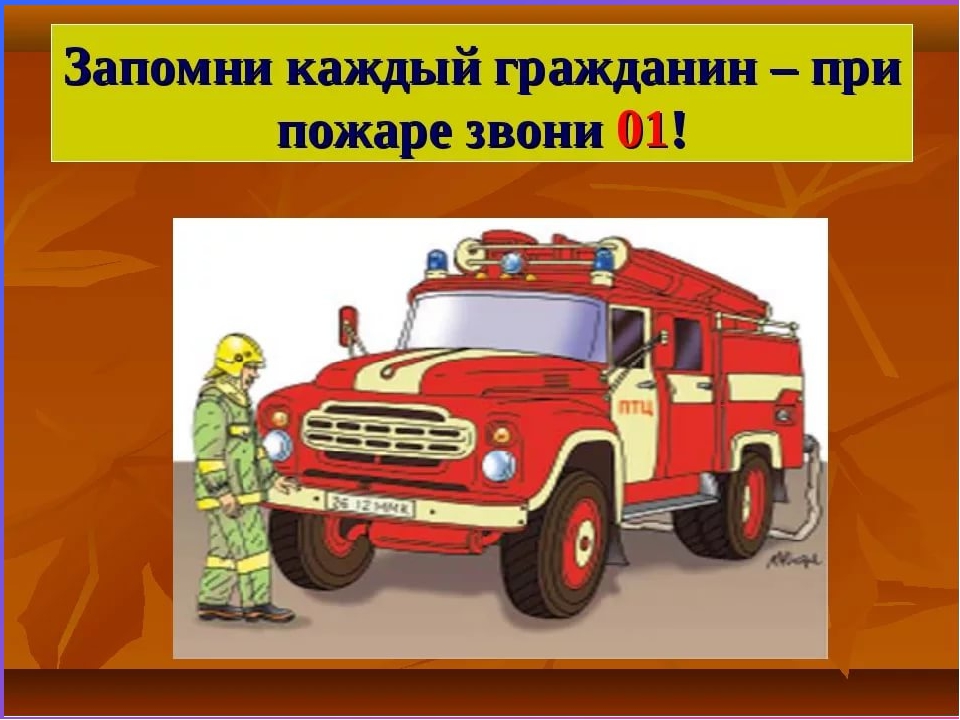 В чём заключается работа пожарных?
Они тушат пожары, спасают людей и животных из горящих помещений
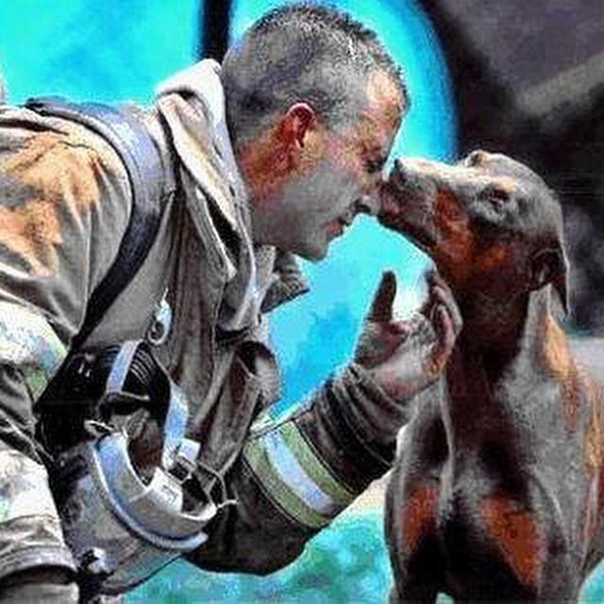 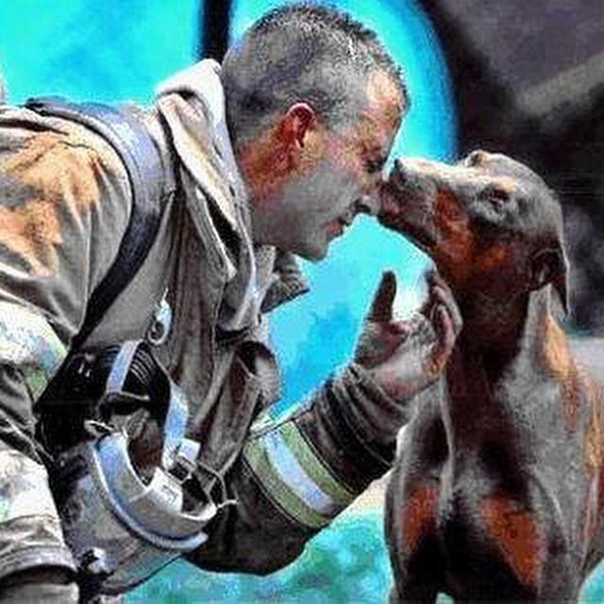 Помогают людям в автокатастрофах.
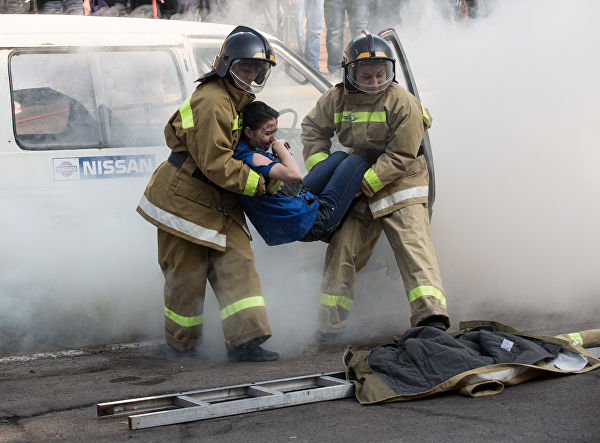 Снаряжение пожарных.

Пожарные носят специальную одежду, защищающую их от огня и дыма. Такая одежда не горит и не промокает.
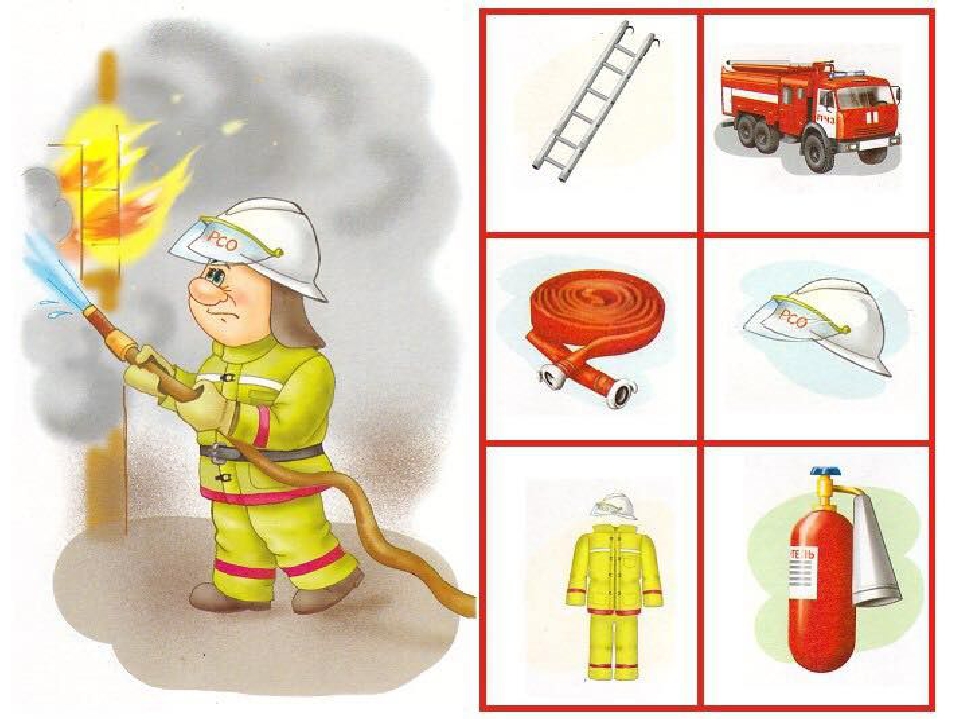 Пожарные машины оборудованы рацией, складной лестницей, длинными шлангами-рукавами
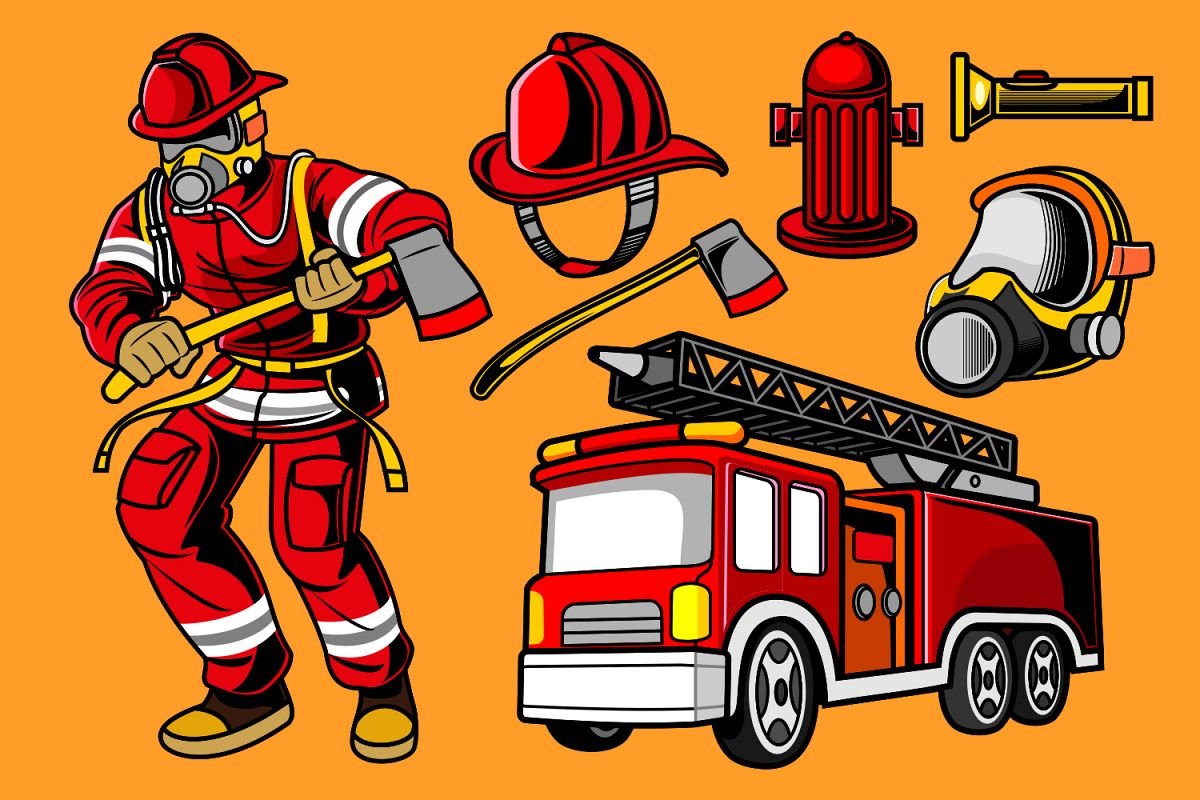 Сложнее всего пожарным приходится весной и летом, когда начинают гореть трава и леса. Чаще всего пожары случаются из-за неосторожного обращения с огнём
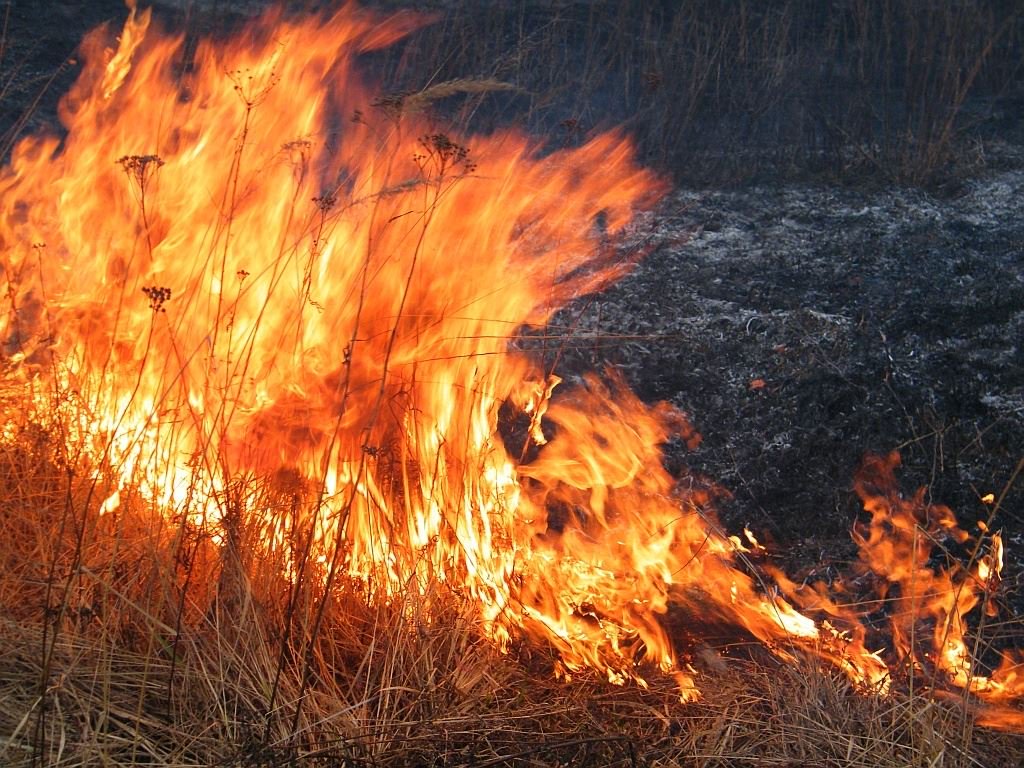